Trends in Annual Mean Precipitation
xxxx
xxx
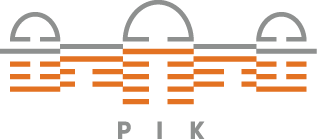